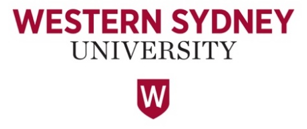 Workplace Inspections and Record Keeping
Work Health Safety & Wellbeing Unit
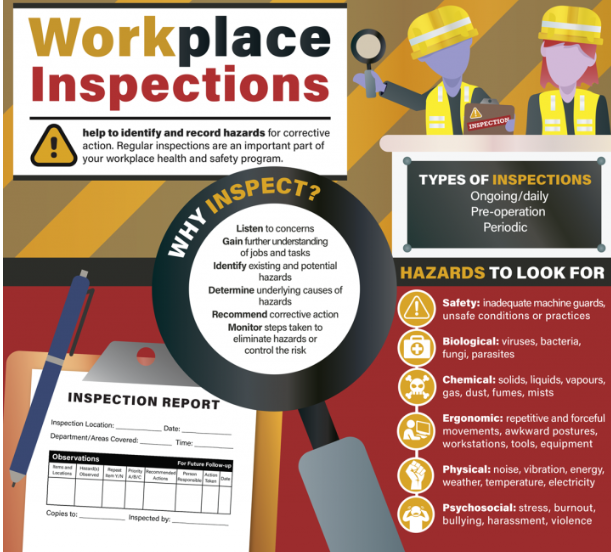 What is a Workplace Inspection?
A workplace inspection is the process of critically examining the workplace for the identification and mitigation of workplace hazards and to ensure that all standards are met and the workplace is in fact safe and free from any risks. Workplace inspections are an ongoing process that play an important role in actively monitoring an organization's safety and adherence to safe practices. They need to be carried out regularly.
What is a Hazard?
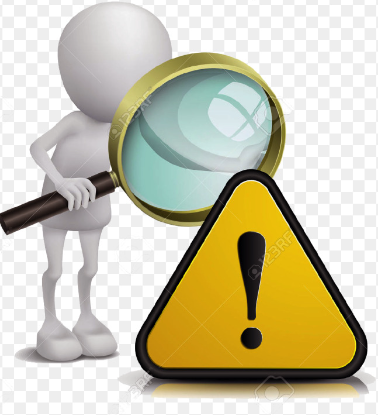 “A hazard is anything that has the potential to cause harm”
The six main categories of hazards are:
Why should we do inspections?
Because regular inspections critically examines the workplace to identify and report potential hazards that can be removed or avoided and allow you to engage directly with staff about safety.
When should you inspect?
You need to inspect and review your risk control measures:
When a control measure is not working (eg when someone is injured or experiences a ‘near miss’)
Before workplace layout or practices are changed
When new equipment, materials or work processes are introduced
If a new problem is found
If consultation shows a review is necessary
If a health and safety representative requests it
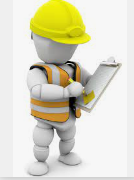 Who should do the inspection?
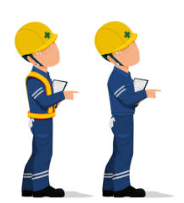 Persons in charge of workplaces.
Shared facilities - Persons in charge of workplaces need to formally organise the inspection between facilities.
Facilities/Buildings with no nominated person in charge – Facilities management should nominate a person to be in charge for inspections
HSRs and WHS & Wellbeing have the legal right to inspect any facility without notice.
Conducting a Workplace Inspection
During an inspection, identify any unsafe conditions and activities that may cause injury or illness, and figure out how to eliminate or minimise them. 
Follow these steps:
Checklist 
Hazards 
Observe 
Ask 
Record 
Consider
Checklist? – We have one for you
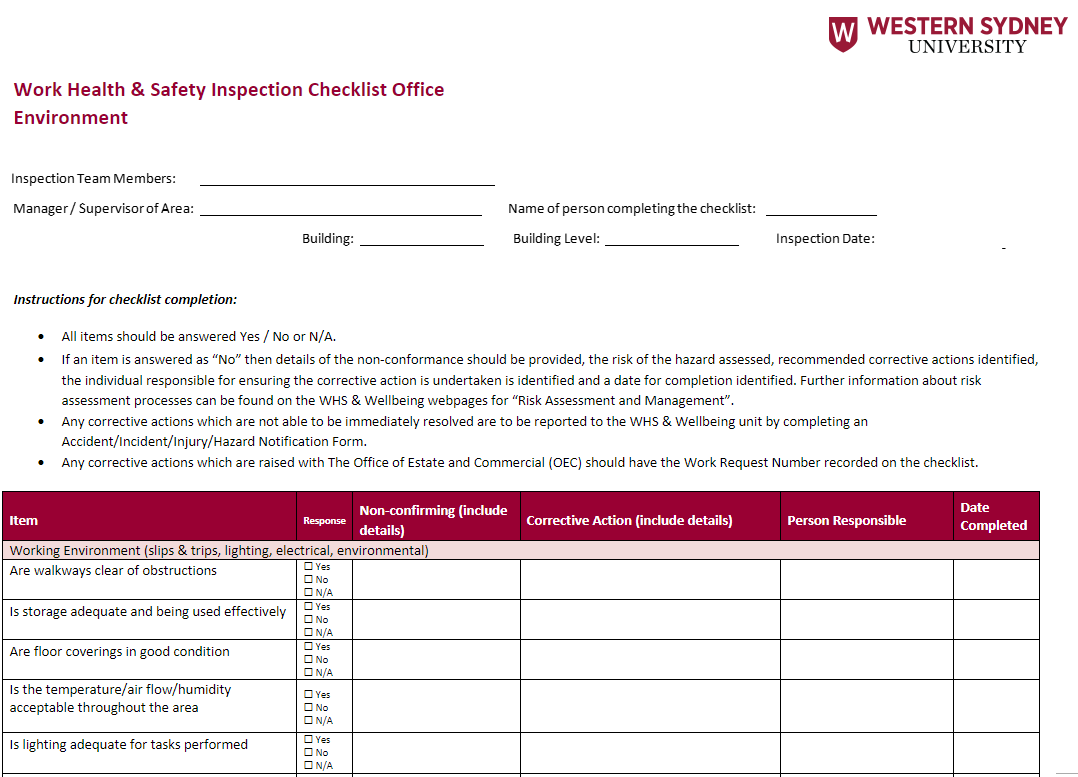 Use this checklist to make sure your inspection is thorough and consistent with previous inspections. 
This will also serve as a record of your inspection.
Action Items Sheet
The purpose of the action item sheet is to ensure that the summary of actions or resolutions related to the identified hazard include the appropriate person responsible with a proposed action by date and actual completion date.
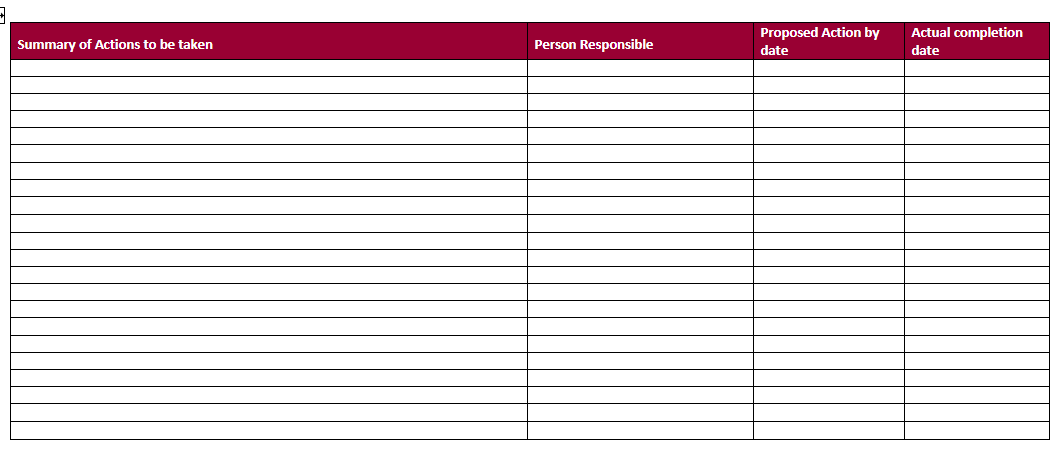 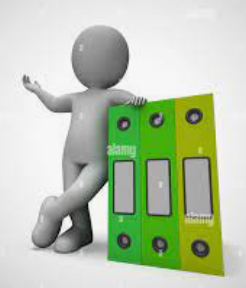 Who should keep the inspection reports?
Low risk areas - Persons in charge of workplaces.
Medium and High risk areas - Persons in charge of workplaces and Work, Health, Safety & Wellbeing.
Thank you!